What is APLand What Can APL Do For You?
Adám Brudzewsky
Myth
Myth: “APL is Unreadable”
多元贝塔函数
Myth: “APL is Unreadable”
x.map(e=>[...Array(e).keys()].slice(1).reduce((a,b)=>a*b,1)).reduce((a,b)=>a*b)  /[...Array(x.reduce((a,b)=>a+b)).keys()].slice(1).reduce((a,b)=>a*b,1)
Fac=x=>[...Array(x+1).keys()].slice(1).reduce((a,b)=>a*b,1)x.map(e=>Fac(e-1)).reduce((a,b)=>a*b)/Fac(x.reduce((a,b)=>a+b)-1)

Sum=x=>x.reduce((a,b)=>a+b,0)Prd=x=>x.reduce((a,b)=>a*b,1)Rng=x=>[...Array(x).keys()]Fac=x=>Prd(Rng(x+1).slice(1))Prd(x.map(e=>Fac(e-1)))/Fac(Sum(x)-1)
Myth: “APL is Unreadable”
x.map(e=>[...Array(e).keys()].slice(1).reduce((a,b)=>a*b,1)).reduce((a,b)=>a*b)  /[...Array(x.reduce((a,b)=>a+b)).keys()].slice(1).reduce((a,b)=>a*b,1)
Fac=x=>[...Array(x+1).keys()].slice(1).reduce((a,b)=>a*b,1)x.map(e=>Fac(e-1)).reduce((a,b)=>a*b)/Fac(x.reduce((a,b)=>a+b)-1)

Sum = x => x.reduce((a, b) => a + b, 0)Prd = x => x.reduce((a, b) => a * b, 1)Rng = x => [... Array(x).keys()]Fac = x => Prd(Rng(x + 1).slice(1))Prd(x.map(e => Fac(e - 1))) / Fac(Sum(x) - 1)
Sum ← +/
Prd ← ×/
Rng ← ιFac ← Prd 1 ↓ (Rng +∘1)
(Prd Fac¨x - 1) ÷ Fac(Sum x) - 1
Myth: “APL is Unreadable”
x.map(e=>[...Array(e).keys()].slice(1).reduce((a,b)=>a*b,1)).reduce((a,b)=>a*b)  /[...Array(x.reduce((a,b)=>a+b)).keys()].slice(1).reduce((a,b)=>a*b,1)
Fac=x=>[...Array(x+1).keys()].slice(1).reduce((a,b)=>a*b,1)x.map(e=>Fac(e-1)).reduce((a,b)=>a*b)/Fac(x.reduce((a,b)=>a+b)-1)

Sum = x => x.reduce((a, b) => a + b, 0)Prd = x => x.reduce((a, b) => a * b, 1)Rng = x => [... Array(x).keys()]Fac = x => Prd(Rng(x + 1).slice(1))Prd(x.map(e => Fac(e - 1))) / Fac(Sum(x) - 1)
Sum ← +/
Prd ← ×/
Rng ← ιFac ← Prd 1 ↓ (Rng +∘1)
(Prd Fac¨x - 1) ÷ Fac(Sum x) - 1
Myth: “APL is Unreadable”
x.map(e=>[...Array(e).keys()].slice(1).reduce((a,b)=>a*b,1)).reduce((a,b)=>a*b)  /[...Array(x.reduce((a,b)=>a+b)).keys()].slice(1).reduce((a,b)=>a*b,1)
Fac=x=>[...Array(x+1).keys()].slice(1).reduce((a,b)=>a*b,1)x.map(e=>Fac(e-1)).reduce((a,b)=>a*b)/Fac(x.reduce((a,b)=>a+b)-1)

Sum = x => x.reduce((a, b) => a + b, 0)Prd = x => x.reduce((a, b) => a * b, 1)Rng = x => [... Array(x).keys()]Fac = x => Prd(Rng(x + 1).slice(1))Prd(x.map(e => Fac(e - 1))) / Fac(Sum(x) - 1)
Sum ← +/
Prd ← ×/
Rng ← ιFac ← Prd 1 ↓ (Rng +∘1)
(Prd Fac¨x - 1) ÷ Fac(Sum x) - 1
Myth: “APL is Unreadable”
x.map(e=>[...Array(e).keys()].slice(1).reduce((a,b)=>a*b,1)).reduce((a,b)=>a*b)  /[...Array(x.reduce((a,b)=>a+b)).keys()].slice(1).reduce((a,b)=>a*b,1)
Fac=x=>[...Array(x+1).keys()].slice(1).reduce((a,b)=>a*b,1)x.map(e=>Fac(e-1)).reduce((a,b)=>a*b)/Fac(x.reduce((a,b)=>a+b)-1)

Sum = x => x.reduce((a, b) => a + b, 0)Prd = x => x.reduce((a, b) => a * b, 1)Rng = x => [... Array(x).keys()]Fac = x => Prd(Rng(x + 1).slice(1))Prd(x.map(e => Fac(e - 1))) / Fac(Sum(x) - 1)
Sum ← +/
Prd ← ×/
Rng ← ιFac ← Prd 1 ↓ (Rng +∘1)
(Prd Fac¨x - 1) ÷ Fac(Sum x) - 1
[Speaker Notes: Initial value]
Myth: “APL is Unreadable”
x.map(e=>[...Array(e).keys()].slice(1).reduce((a,b)=>a*b,1)).reduce((a,b)=>a*b)  /[...Array(x.reduce((a,b)=>a+b)).keys()].slice(1).reduce((a,b)=>a*b,1)
Fac=x=>[...Array(x+1).keys()].slice(1).reduce((a,b)=>a*b,1)x.map(e=>Fac(e-1)).reduce((a,b)=>a*b)/Fac(x.reduce((a,b)=>a+b)-1)

Sum = x => x.reduce((a, b) => a + b, 0)Prd = x => x.reduce((a, b) => a * b, 1)Rng = x => [... Array(x).keys()]Fac = x => Prd(Rng(x + 1).slice(1))Prd(x.map(e => Fac(e - 1))) / Fac(Sum(x) - 1)
Sum ← +/
Prd ← ×/
Rng ← ιFac ← Prd 1 ↓ (Rng +∘1)
(Prd Fac¨x - 1) ÷ Fac(Sum x) - 1
Myth: “APL is Unreadable”
x.map(e=>[...Array(e).keys()].slice(1).reduce((a,b)=>a*b,1)).reduce((a,b)=>a*b)  /[...Array(x.reduce((a,b)=>a+b)).keys()].slice(1).reduce((a,b)=>a*b,1)
Fac=x=>[...Array(x+1).keys()].slice(1).reduce((a,b)=>a*b,1)x.map(e=>Fac(e-1)).reduce((a,b)=>a*b)/Fac(x.reduce((a,b)=>a+b)-1)

Sum = x => x.reduce((a, b) => a + b, 0)Prd = x => x.reduce((a, b) => a * b, 1)Rng = x => [... Array(x).keys()]Fac = x => Prd(Rng(x + 1).slice(1))
Prd(x.map(e => Fac(e - 1))) / Fac(Sum(x) - 1)
Sum ← +/
Prd ← ×/
Rng ← ιFac ← Prd 1 ↓ (Rng +∘1)
(Prd Fac¨x - 1) ÷ Fac(Sum x) - 1
Myth: “APL is Unreadable”
x.map(e=>[...Array(e).keys()].slice(1).reduce((a,b)=>a*b,1)).reduce((a,b)=>a*b)  /[...Array(x.reduce((a,b)=>a+b)).keys()].slice(1).reduce((a,b)=>a*b,1)Fac=x=>[...Array(x+1).keys()].slice(1).reduce((a,b)=>a*b,1)x.map(e=>Fac(e-1)).reduce((a,b)=>a*b)/Fac(x.reduce((a,b)=>a+b)-1)
Sum = x => x.reduce((a, b) => a + b, 0)Prd = x => x.reduce((a, b) => a * b, 1)Rng = x => [... Array(x).keys()]Fac = x => Prd(Rng(x + 1).slice(1))Prd(x.map(e => Fac(e - 1))) / Fac(Sum(x) - 1)
Sum ← +/
Prd ← ×/
Rng ← ιFac ← Prd 1 ↓ (Rng +∘1)
(Prd Fac x - 1) ÷ Fac(Sum x) - 1
Myth: “APL is Unreadable”
x.map(e=>[...Array(e).keys()].slice(1).reduce((a,b)=>a*b,1)).reduce((a,b)=>a*b)  /[...Array(x.reduce((a,b)=>a+b)).keys()].slice(1).reduce((a,b)=>a*b,1)Fac=x=>[...Array(x+1).keys()].slice(1).reduce((a,b)=>a*b,1)x.map(e=>Fac(e-1)).reduce((a,b)=>a*b)/Fac(x.reduce((a,b)=>a+b)-1)
Sum = x => x.reduce((a, b) => a + b, 0)Prd = x => x.reduce((a, b) => a * b, 1)Rng = x => [... Array(x).keys()]Fac = x => Prd(Rng(x + 1).slice(1))Prd(x.map(e => Fac(e - 1))) / Fac(Sum(x) - 1)
Sum ← +/
Prd ← ×/
Fac ← !
(Prd Fac x - 1) ÷ Fac(Sum x) - 1
Myth: “APL is Unreadable”
x.map(e=>[...Array(e).keys()].slice(1).reduce((a,b)=>a*b,1)).reduce((a,b)=>a*b)  /[...Array(x.reduce((a,b)=>a+b)).keys()].slice(1).reduce((a,b)=>a*b,1)Fac=x=>[...Array(x+1).keys()].slice(1).reduce((a,b)=>a*b,1)x.map(e=>Fac(e-1)).reduce((a,b)=>a*b)/Fac(x.reduce((a,b)=>a+b)-1)
Sum = x => x.reduce((a, b) => a + b, 0)Prd = x => x.reduce((a, b) => a * b, 1)Rng = x => [... Array(x).keys()]Fac = x => Prd(Rng(x + 1).slice(1))Prd(x.map(e => Fac(e - 1))) / Fac(Sum(x) - 1)
Sum ← +/
Prd ← ×/
Fac ←
(Prd Fac x - 1) ÷ Fac(Sum x) - 1
!
!
Myth: “APL is Unreadable”
x.map(e=>[...Array(e).keys()].slice(1).reduce((a,b)=>a*b,1)).reduce((a,b)=>a*b)  /[...Array(x.reduce((a,b)=>a+b)).keys()].slice(1).reduce((a,b)=>a*b,1)Fac=x=>[...Array(x+1).keys()].slice(1).reduce((a,b)=>a*b,1)x.map(e=>Fac(e-1)).reduce((a,b)=>a*b)/Fac(x.reduce((a,b)=>a+b)-1)
Sum = x => x.reduce((a, b) => a + b, 0)Prd = x => x.reduce((a, b) => a * b, 1)Rng = x => [... Array(x).keys()]Fac = x => Prd(Rng(x + 1).slice(1))Prd(x.map(e => Fac(e - 1))) / Fac(Sum(x) - 1)
( ×/  !  x - 1) ÷  ! ( +/ x) - 1
Myth: “APL is Unreadable”
x.map(e=>[...Array(e).keys()].slice(1).reduce((a,b)=>a*b,1)).reduce((a,b)=>a*b)  /[...Array(x.reduce((a,b)=>a+b)).keys()].slice(1).reduce((a,b)=>a*b,1)Fac=x=>[...Array(x+1).keys()].slice(1).reduce((a,b)=>a*b,1)x.map(e=>Fac(e-1)).reduce((a,b)=>a*b)/Fac(x.reduce((a,b)=>a+b)-1)
Sum = x => x.reduce((a, b) => a + b, 0)Prd = x => x.reduce((a, b) => a * b, 1)Rng = x => [... Array(x).keys()]Fac = x => Prd(Rng(x + 1).slice(1))Prd(x.map(e => Fac(e - 1))) / Fac(Sum(x) - 1)
(×/!x-1)÷!(+/x)-1
What is APL?
Unreadable
Array-oriented Programming Language
What is APL?
Symbolic
Array-oriented Programming Language
for Communicating Algorithms
to Computers
and Humans
What is APL?
Symbolic
	slice() 
↓ ○
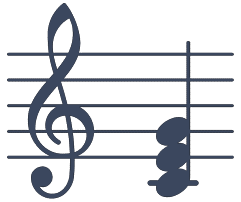 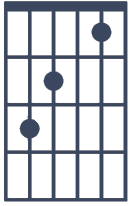 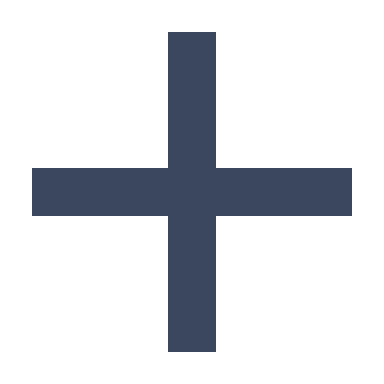 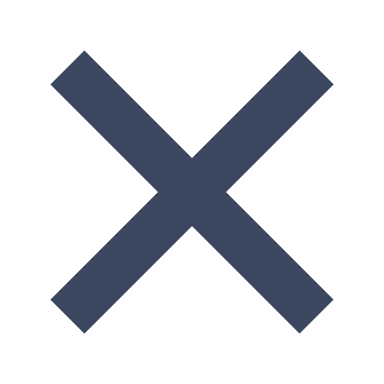 网 田
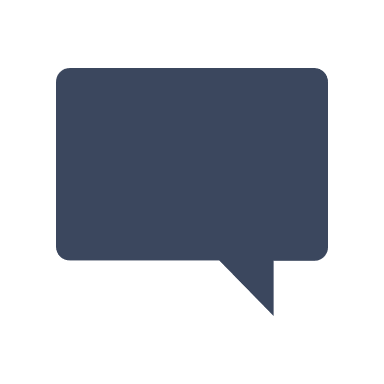 What is APL?
Symbolic

↓ ↑
⌽ ⍉
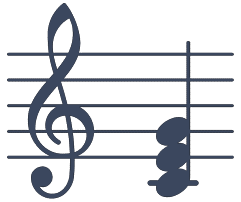 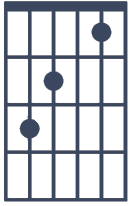 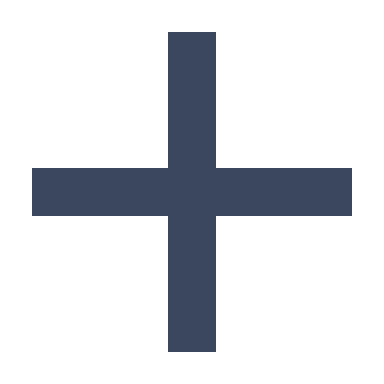 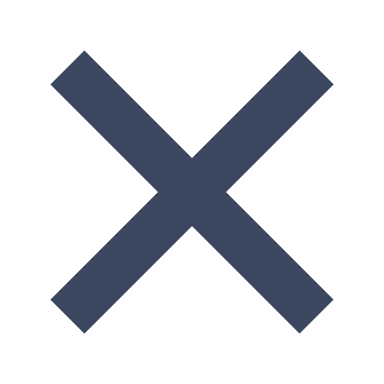 网 田
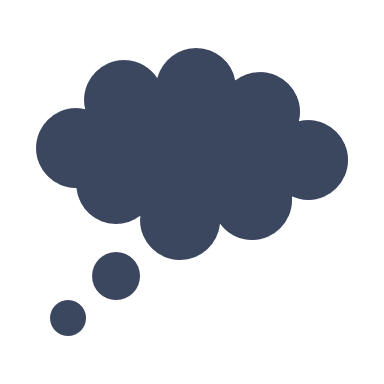 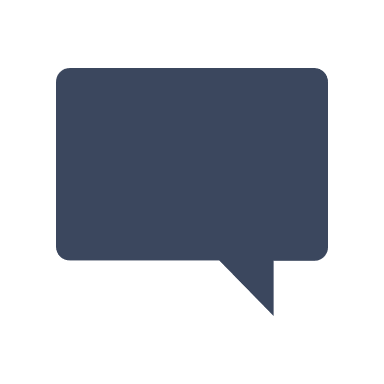 ⍉
What is APL?
Symbolic
Array-oriented Programming Language
(5,6,7,8)
What is APL?
Symbolic
Array-oriented Programming Language
    2+(5,6,7,8)
 7 8 9 10
What is APL?
Symbolic
Array-oriented Programming Language
    2↓(5,6,7,8)
 7 8
What is APL?
Symbolic
Array-oriented Programming Language
    2↑(5,6,7,8)
 5 6
What is APL?
Symbolic
Array-oriented Programming Language
     ⌽ (5,6,7,8)
 8 7 6 5
What is APL?
table
┌─┬─┬─┐
│T│r│y│
├─┼─┼─┤
│A│P│L│
├─┼─┼─┤
│n│o│w│
└─┴─┴─┘
Symbolic
Array-oriented Programming Language
⌽table
┌─┬─┬─┐
│y│r│T│
├─┼─┼─┤
│L│P│A│
├─┼─┼─┤
│w│o│n│
└─┴─┴─┘
What is APL?
table
┌─┬─┬─┐
│T│r│y│
├─┼─┼─┤
│A│P│L│
├─┼─┼─┤
│n│o│w│
└─┴─┴─┘
Symbolic
Array-oriented Programming Language
2↓⌽table
┌─┬─┬─┐
│w│o│n│
└─┴─┴─┘
What is APL?
table
┌─┬─┬─┐
│T│r│y│
├─┼─┼─┤
│A│P│L│
├─┼─┼─┤
│n│o│w│
└─┴─┴─┘
Symbolic
Array-oriented Programming Language
2 1↓⌽table
┌─┬─┐
│o│n│
└─┴─┘
What is APL?
table
┌─┬─┬─┐
│T│r│y│
├─┼─┼─┤
│A│P│L│
├─┼─┼─┤
│n│o│w│
└─┴─┴─┘
Symbolic
Array-oriented Programming Language
⍉2 1↓⌽table
┌─┐
│o│
├─┤
│n│
└─┘
What is APL?
What Can APL Do For You?
Help You
Communicate Algorithms
to Computers
and Humans

in Research
in Academia
in Industry 
and more…
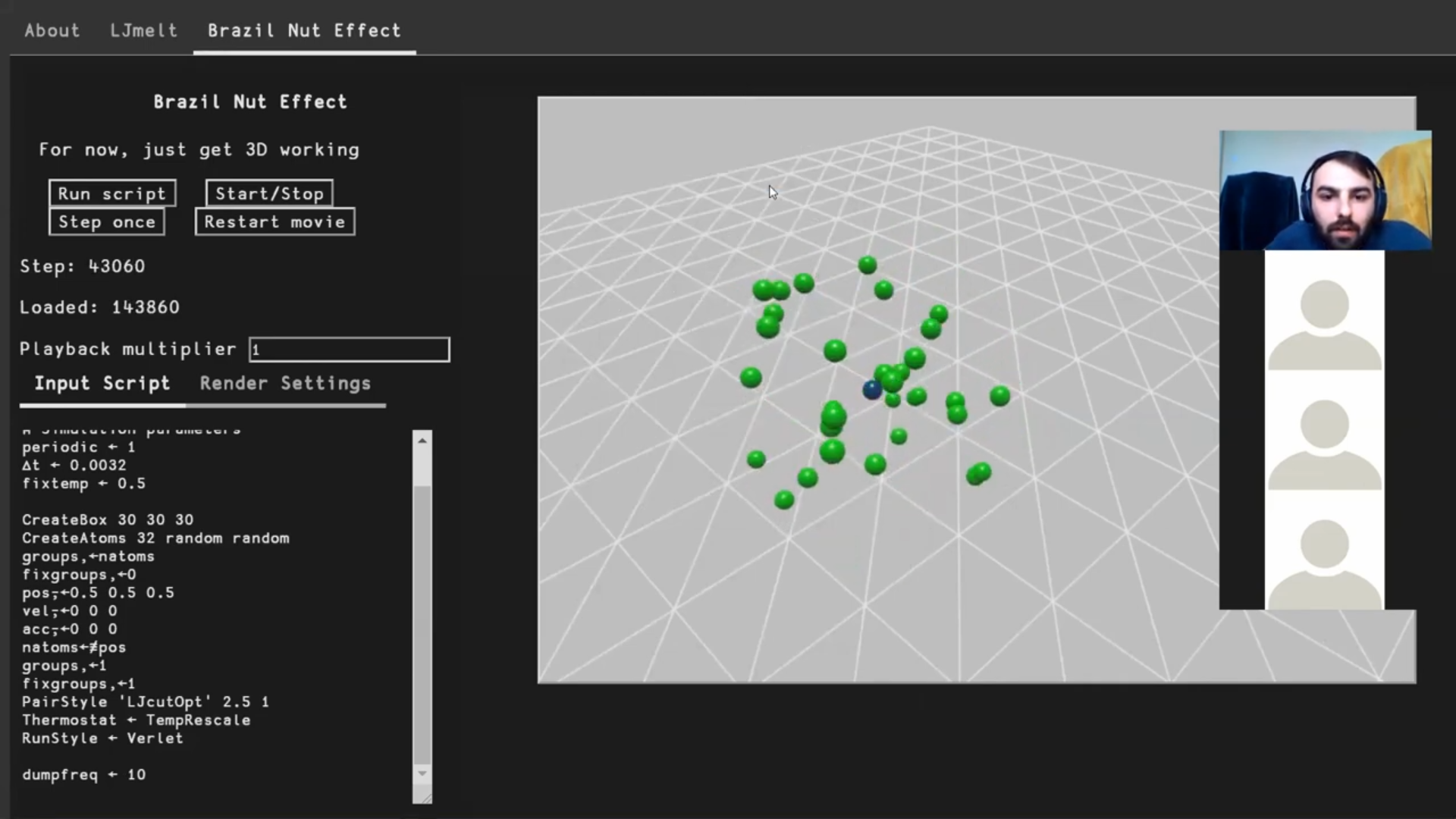 APL in Research
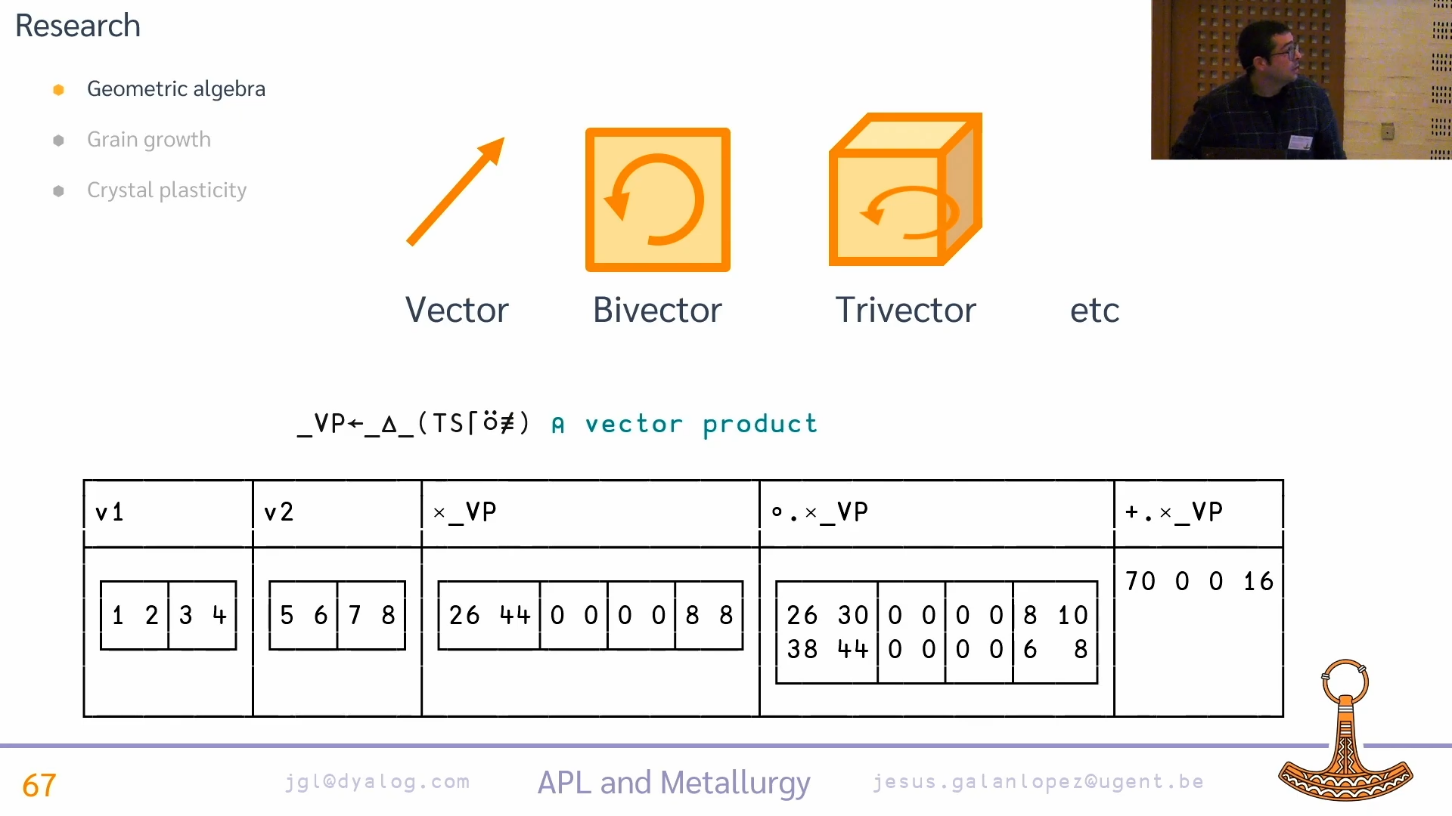 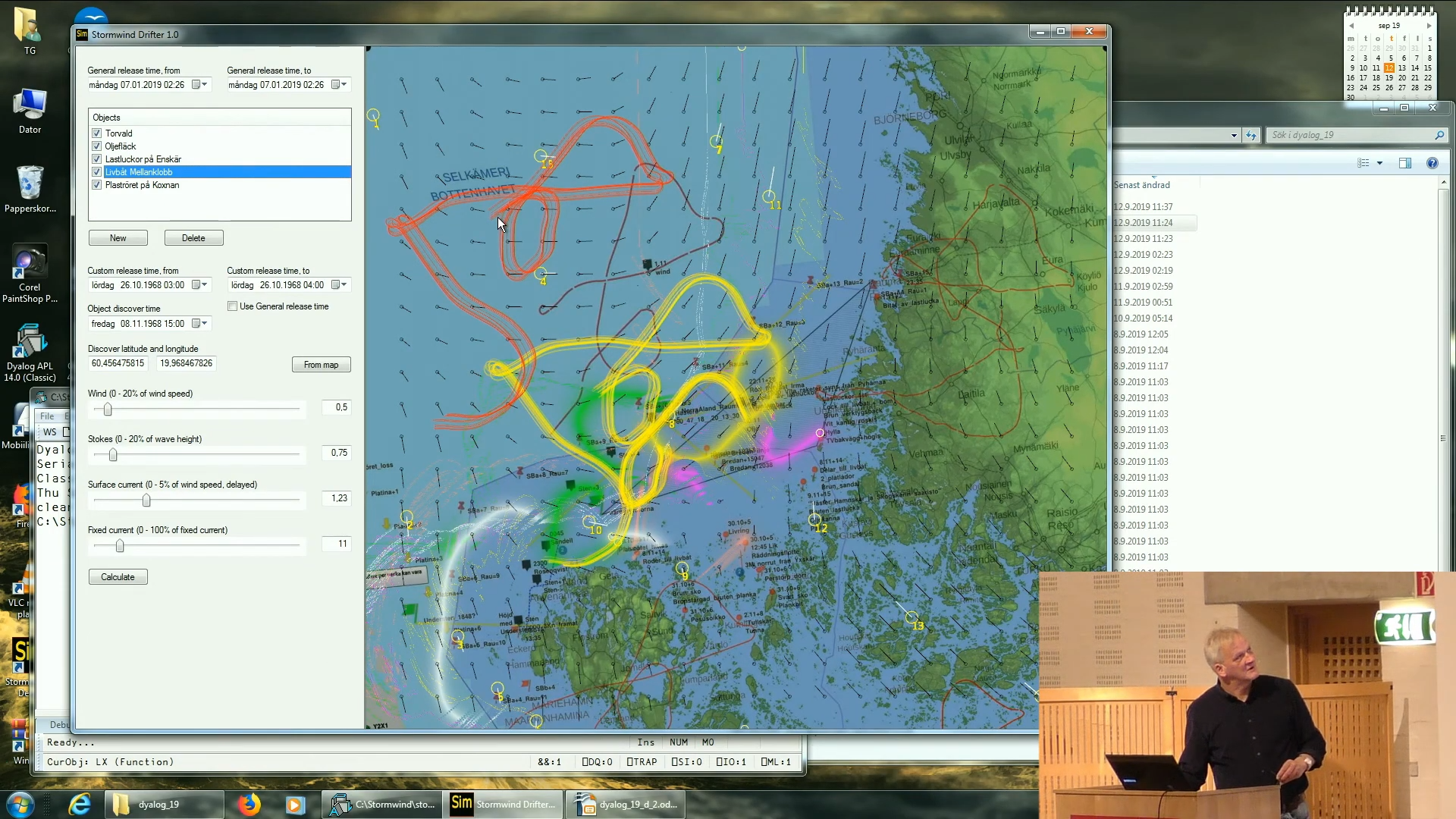 APL in Academia
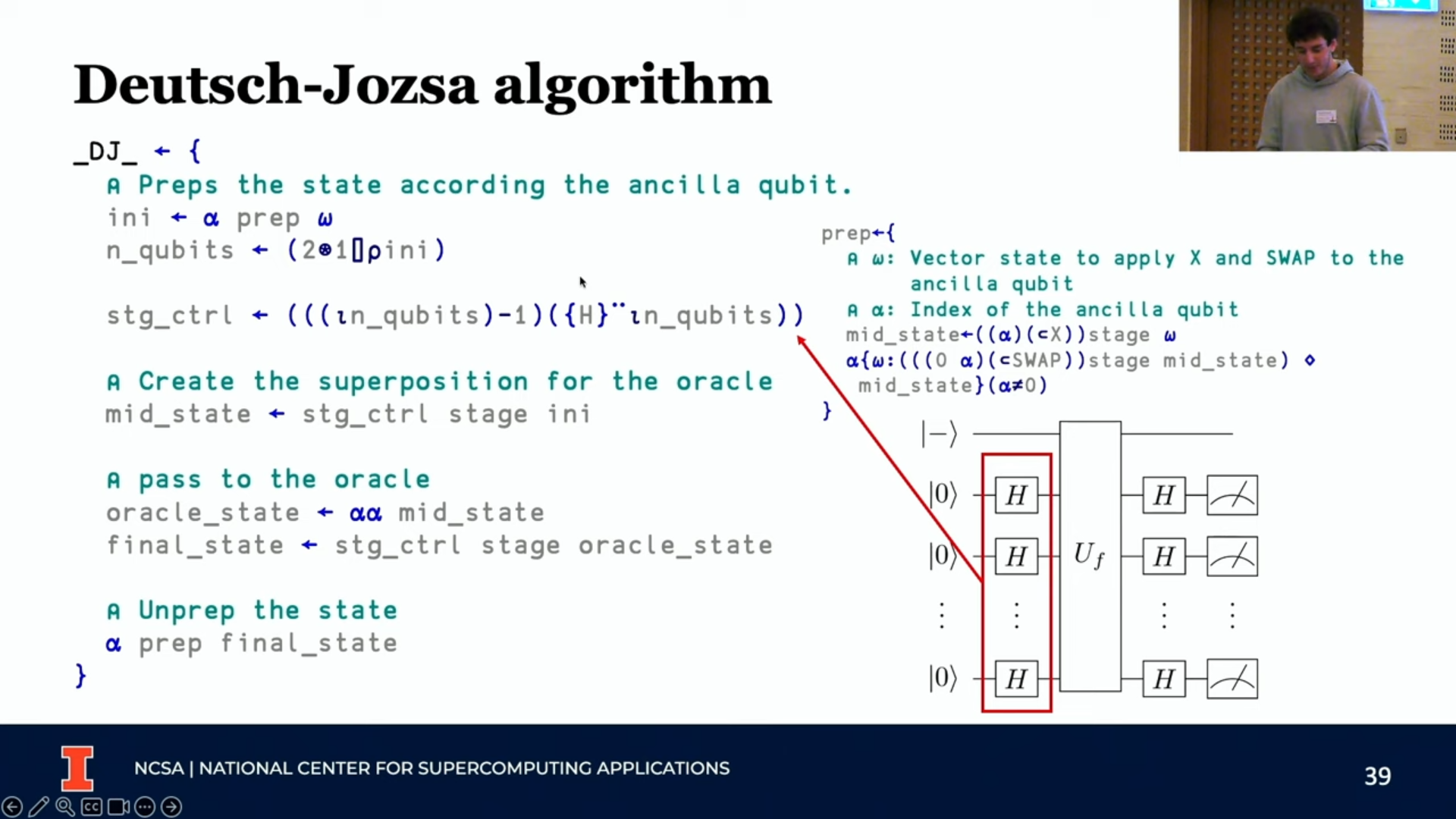 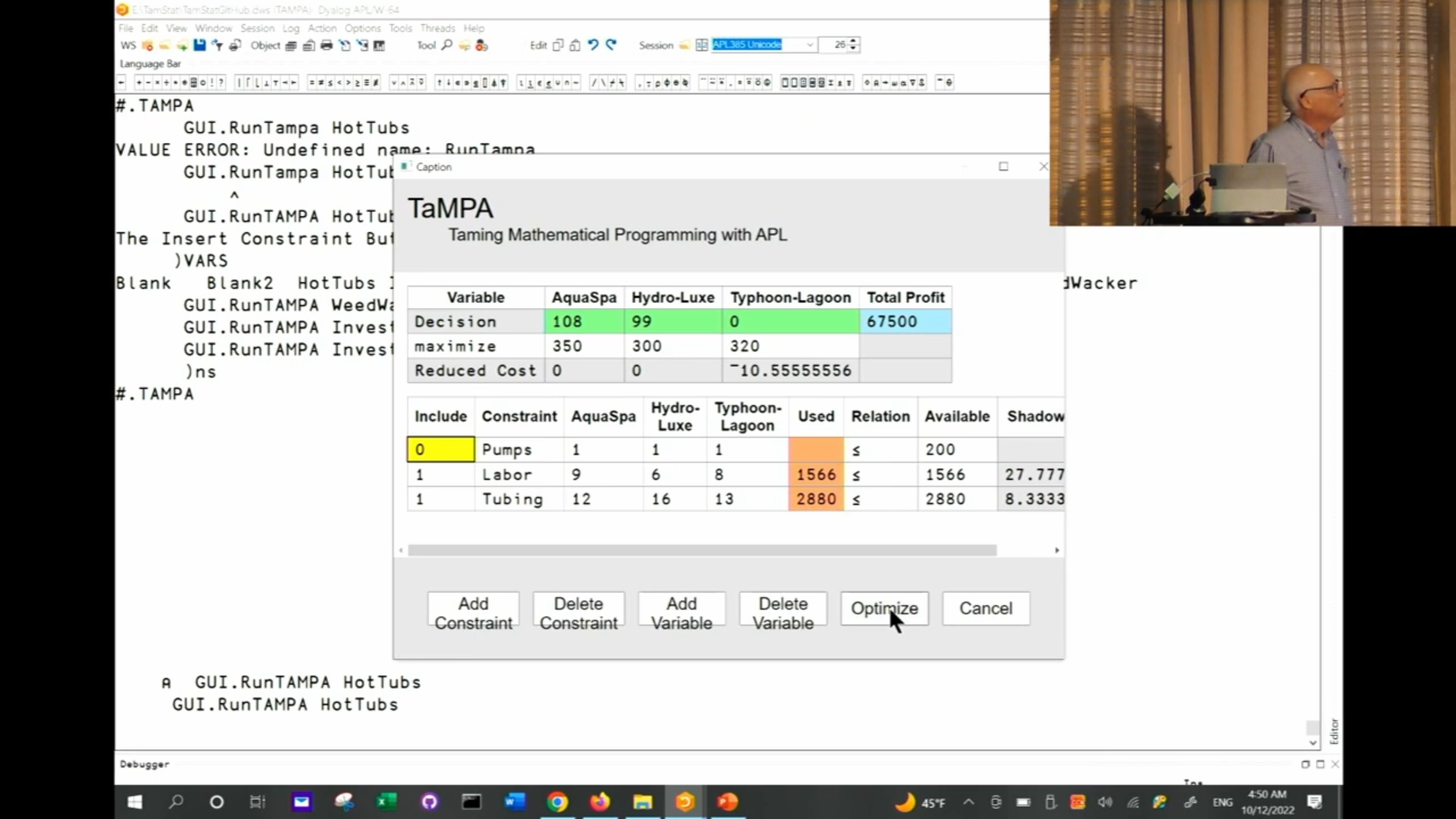 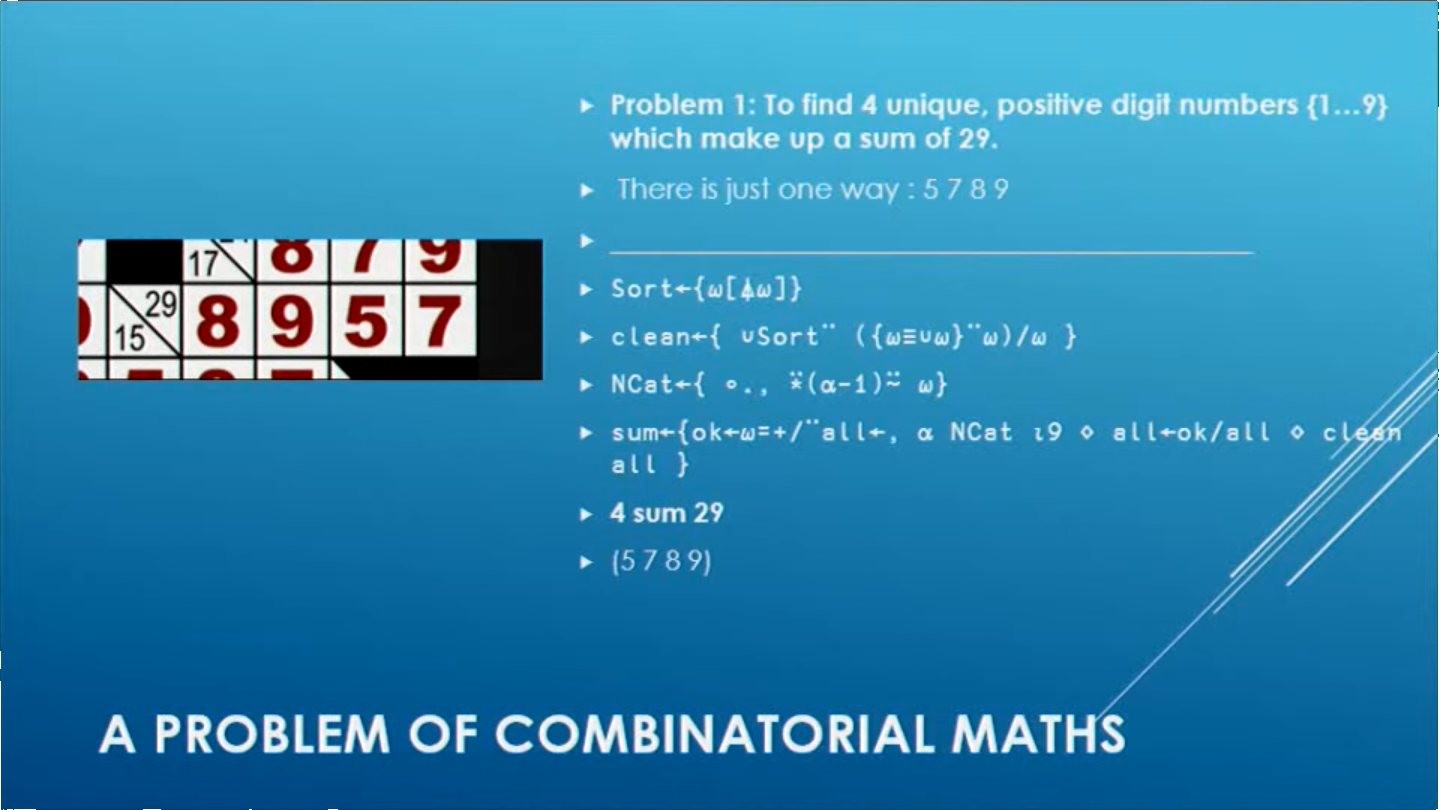 APL in Industry
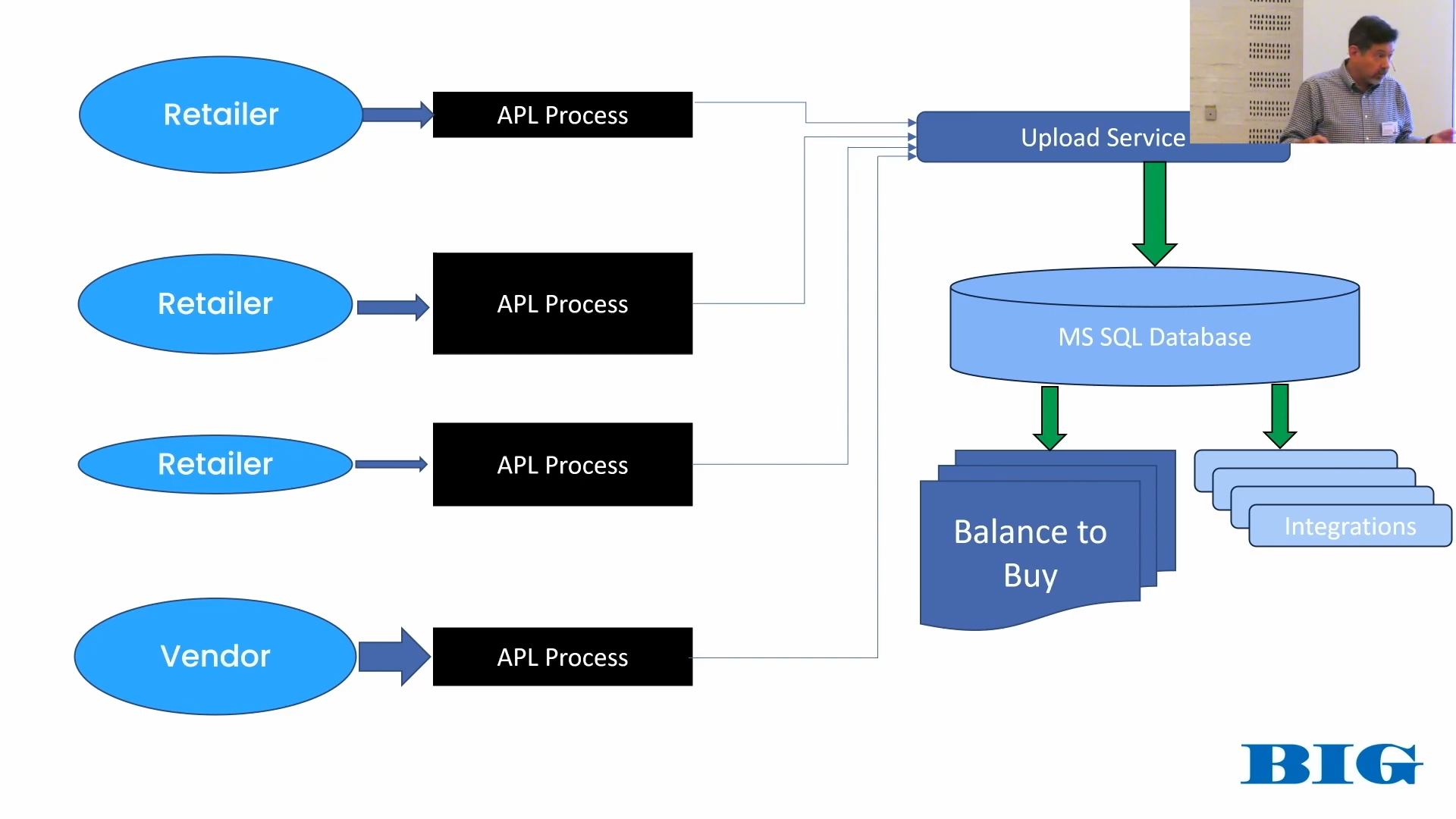 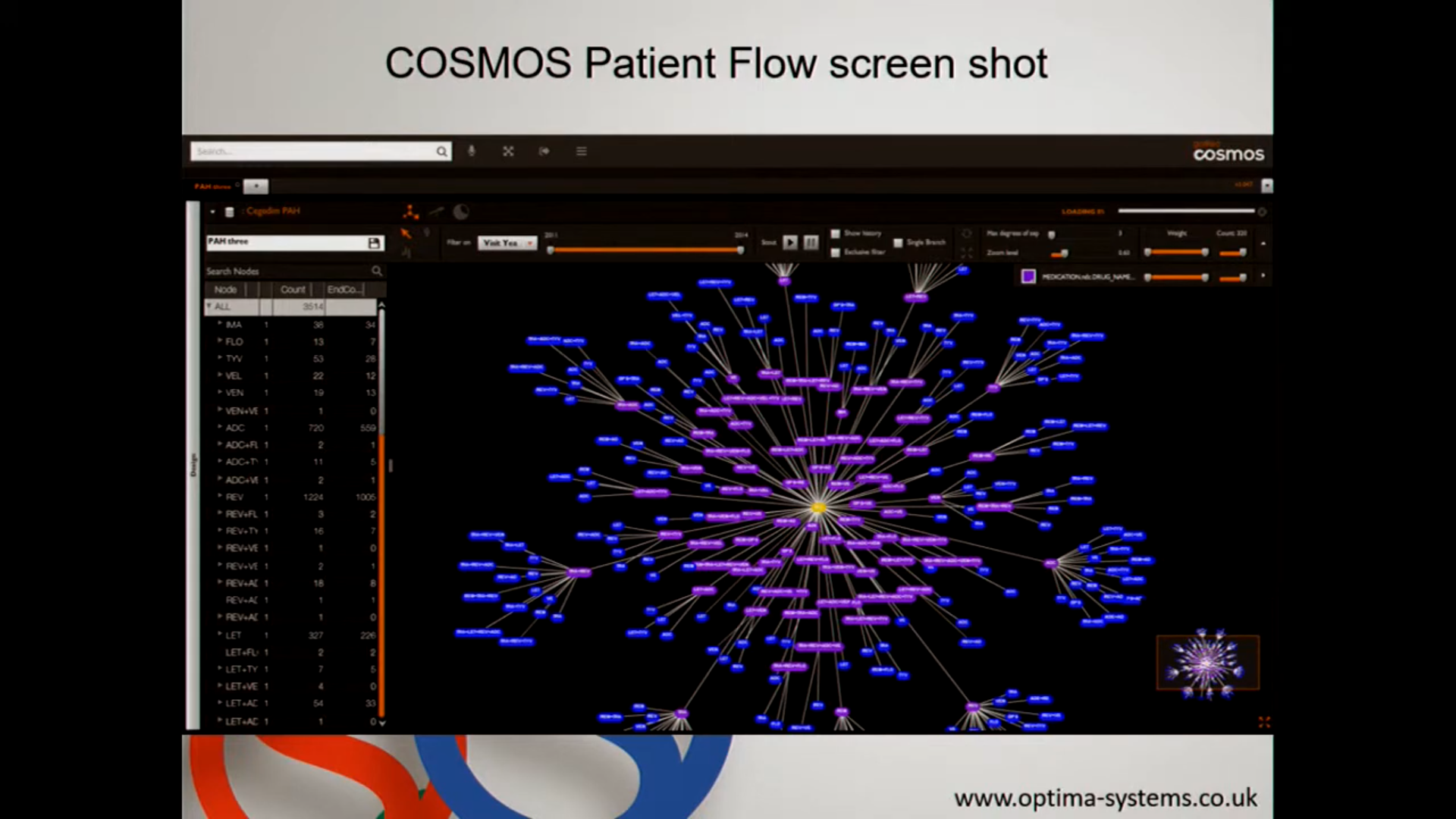 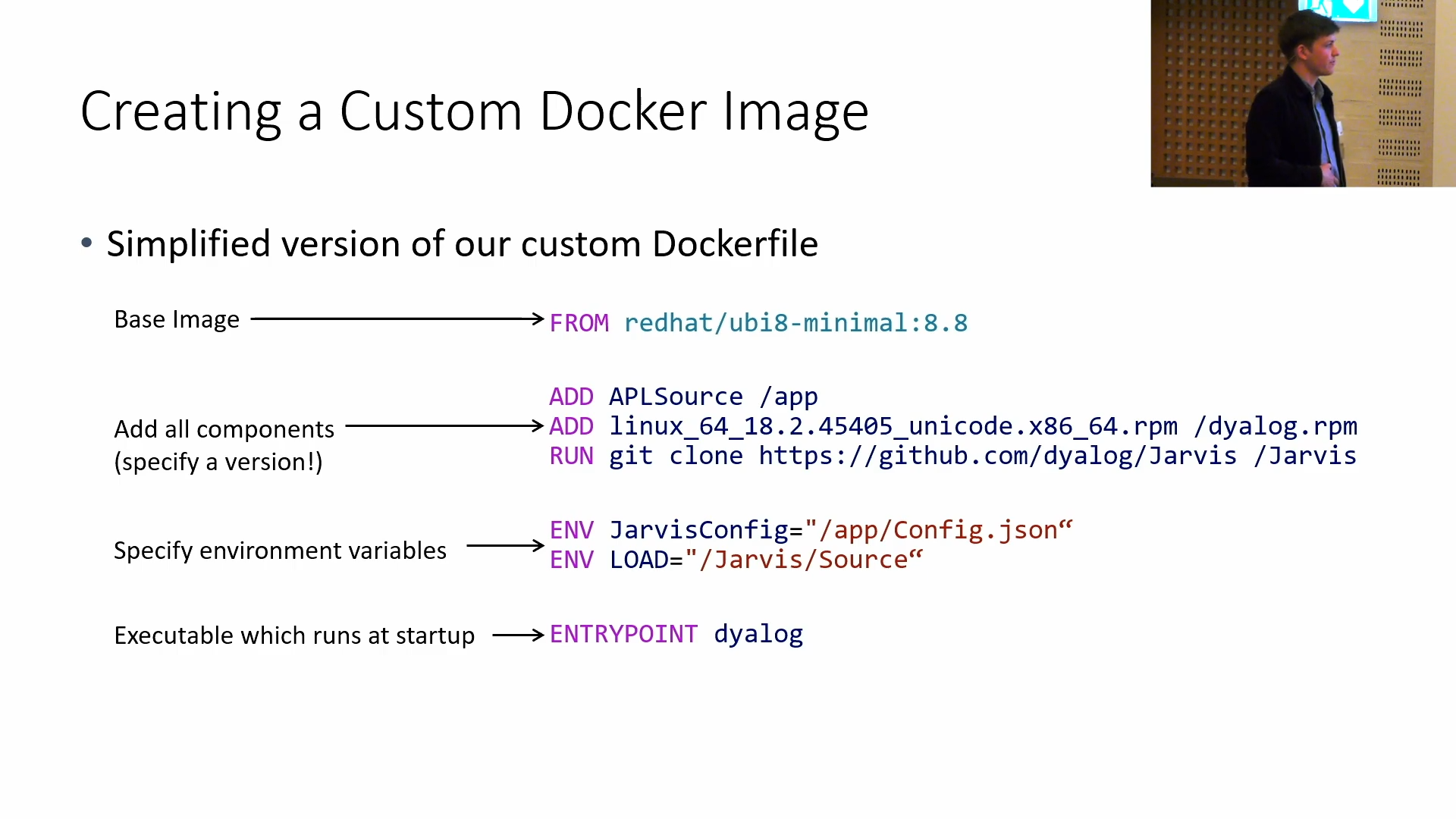 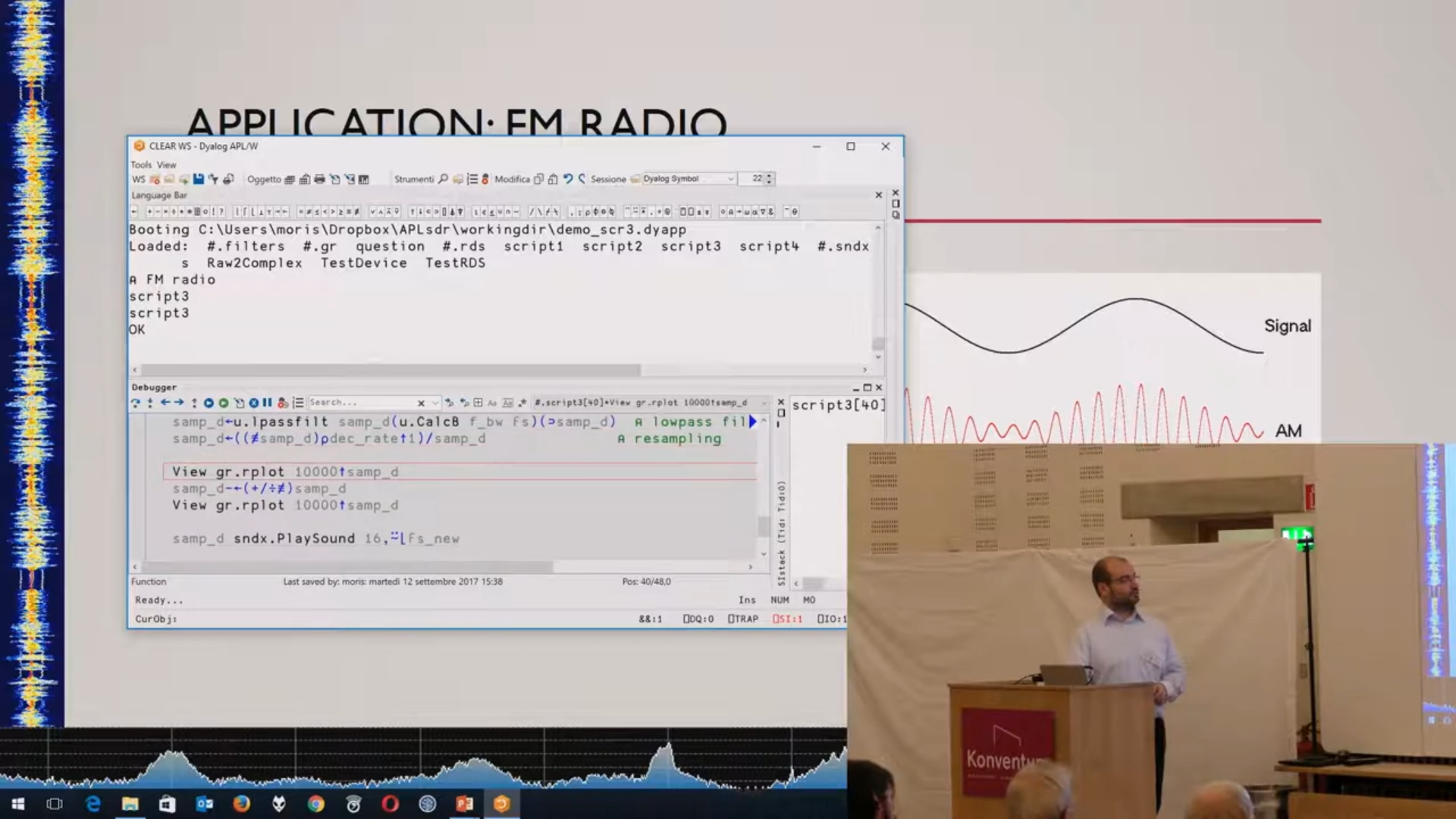 And more…
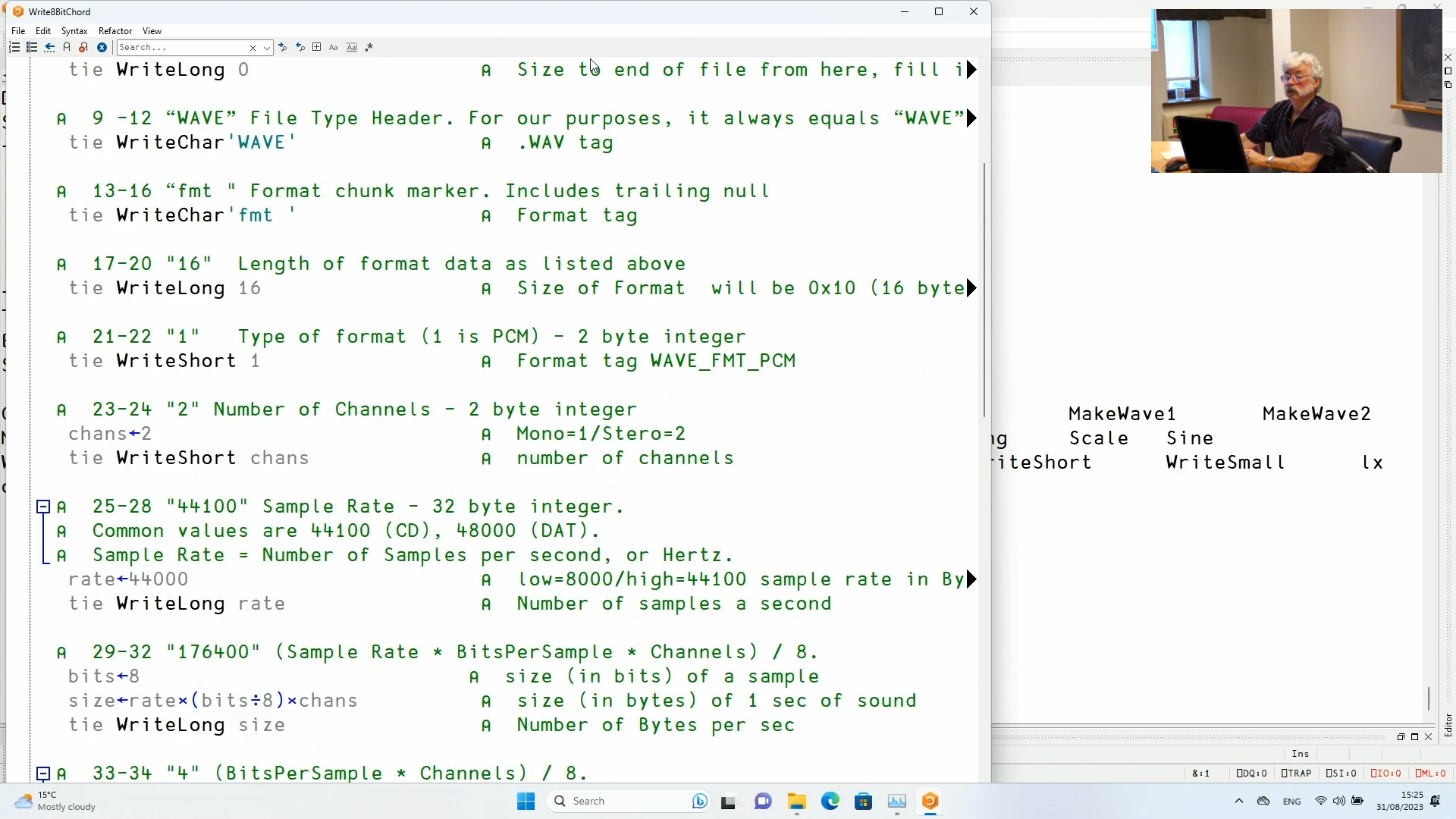 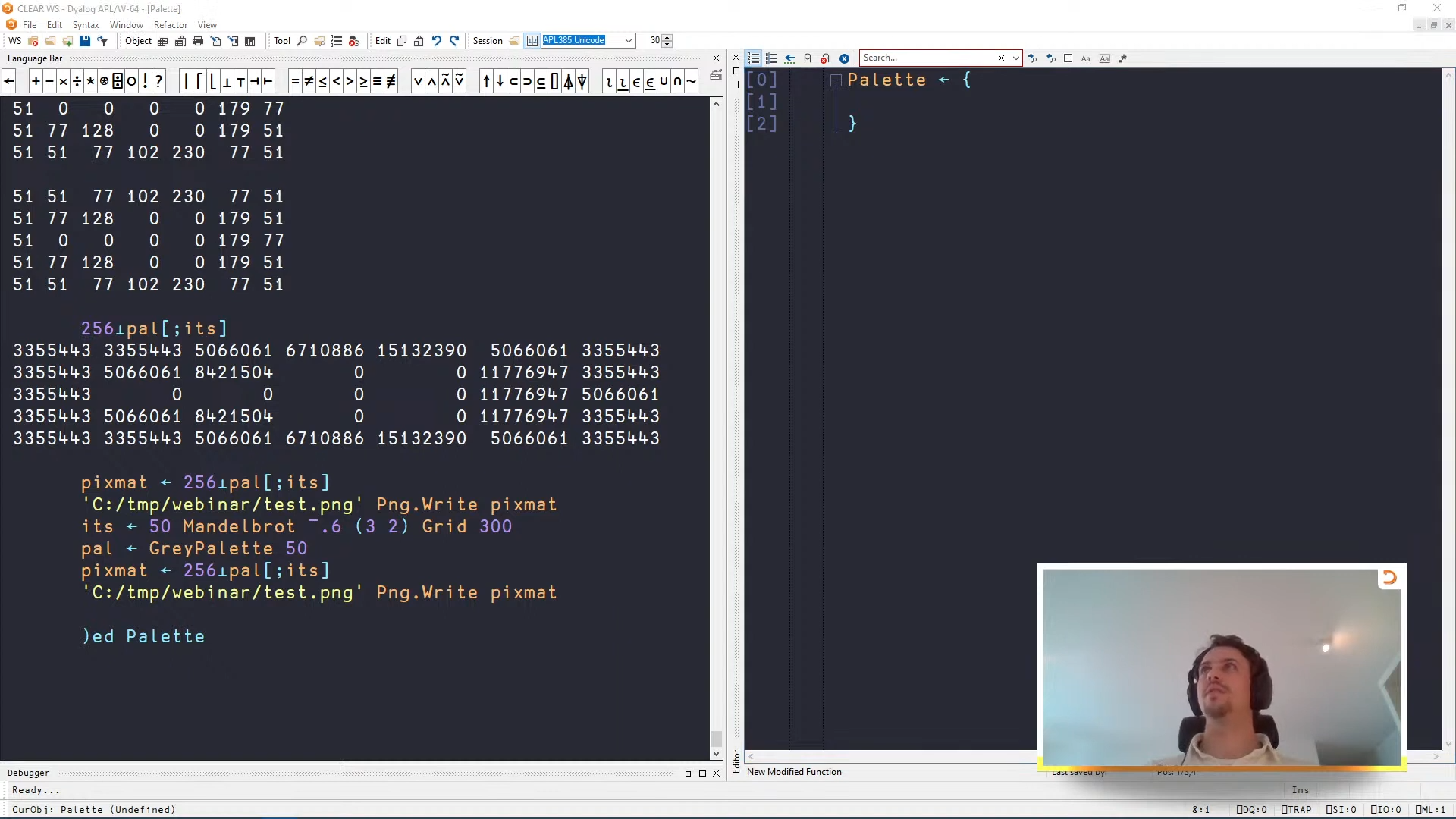 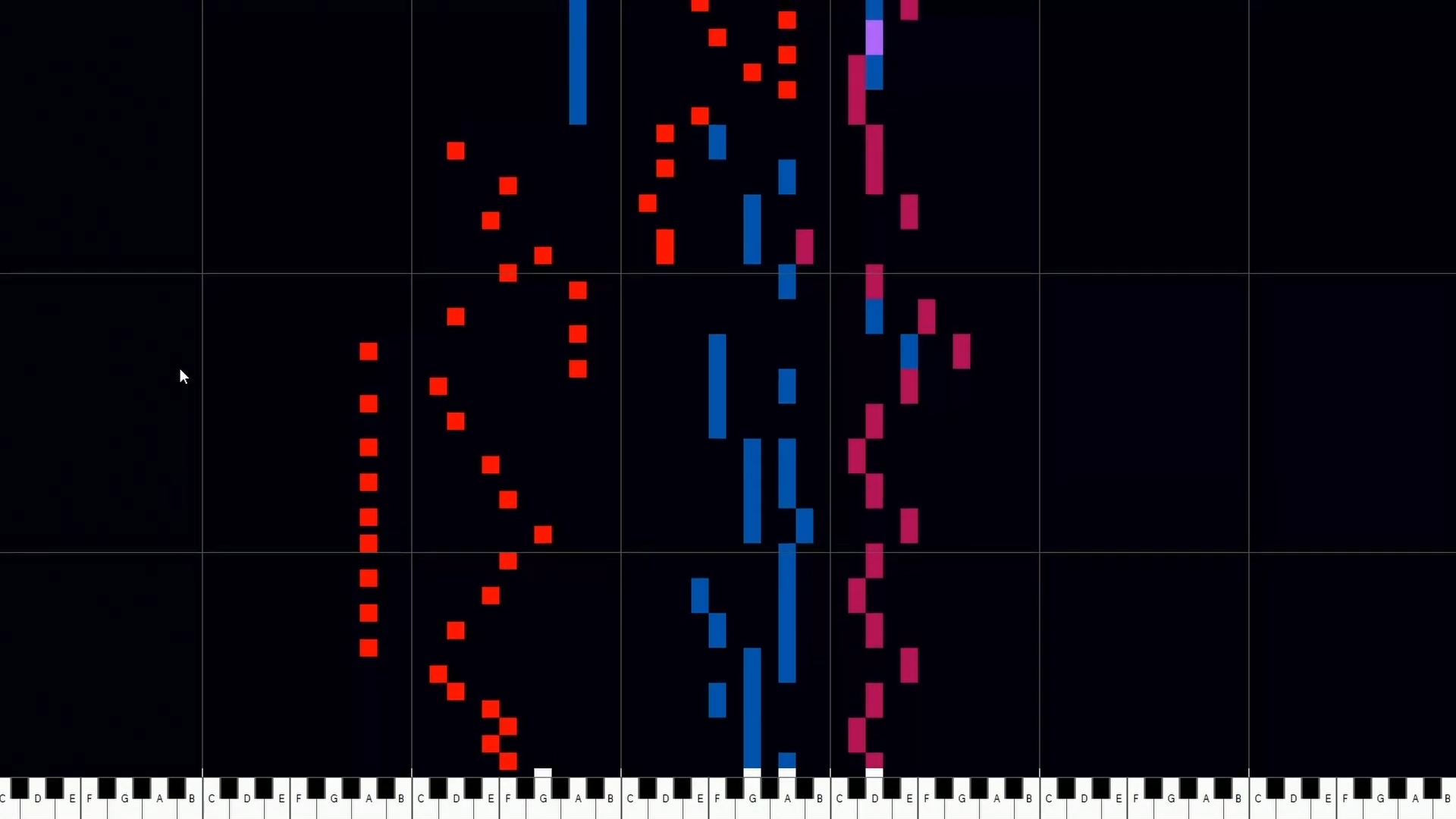 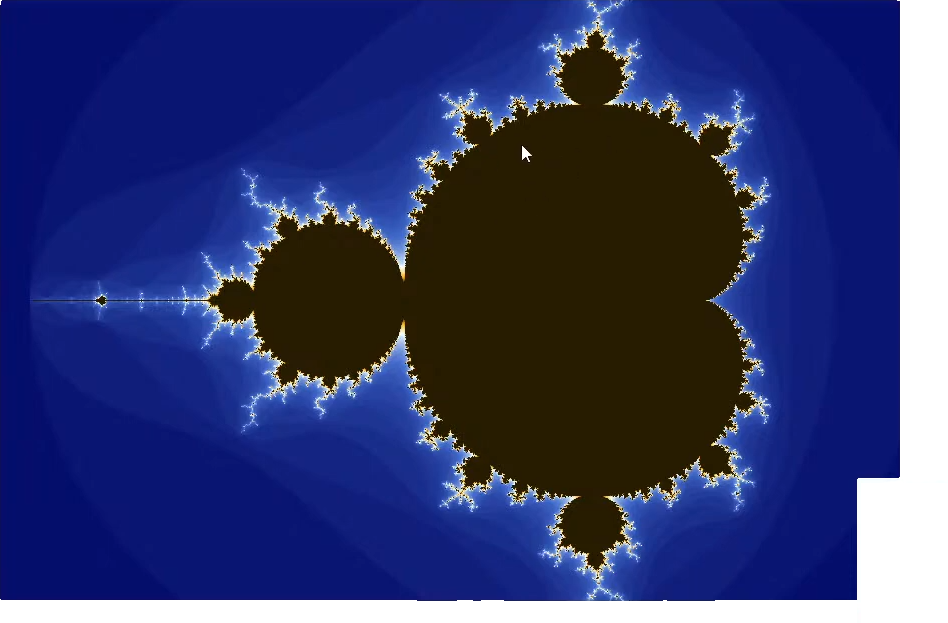 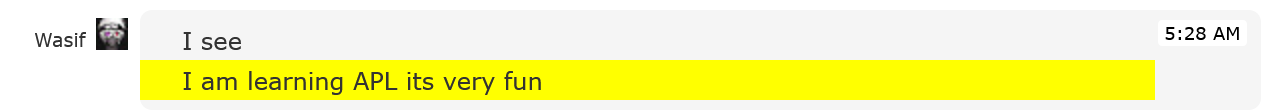 Getting Started and Learning APL
Rho, rho, rho of X
Always equals 1
Rho is dimension, rho rho rank
APL is fun!
— Richard Stallman
⍴⍴⍴X
1
      ⍴X
3 2 4
      ⍴⍴X
3
      ⍴⍴⍴X
1
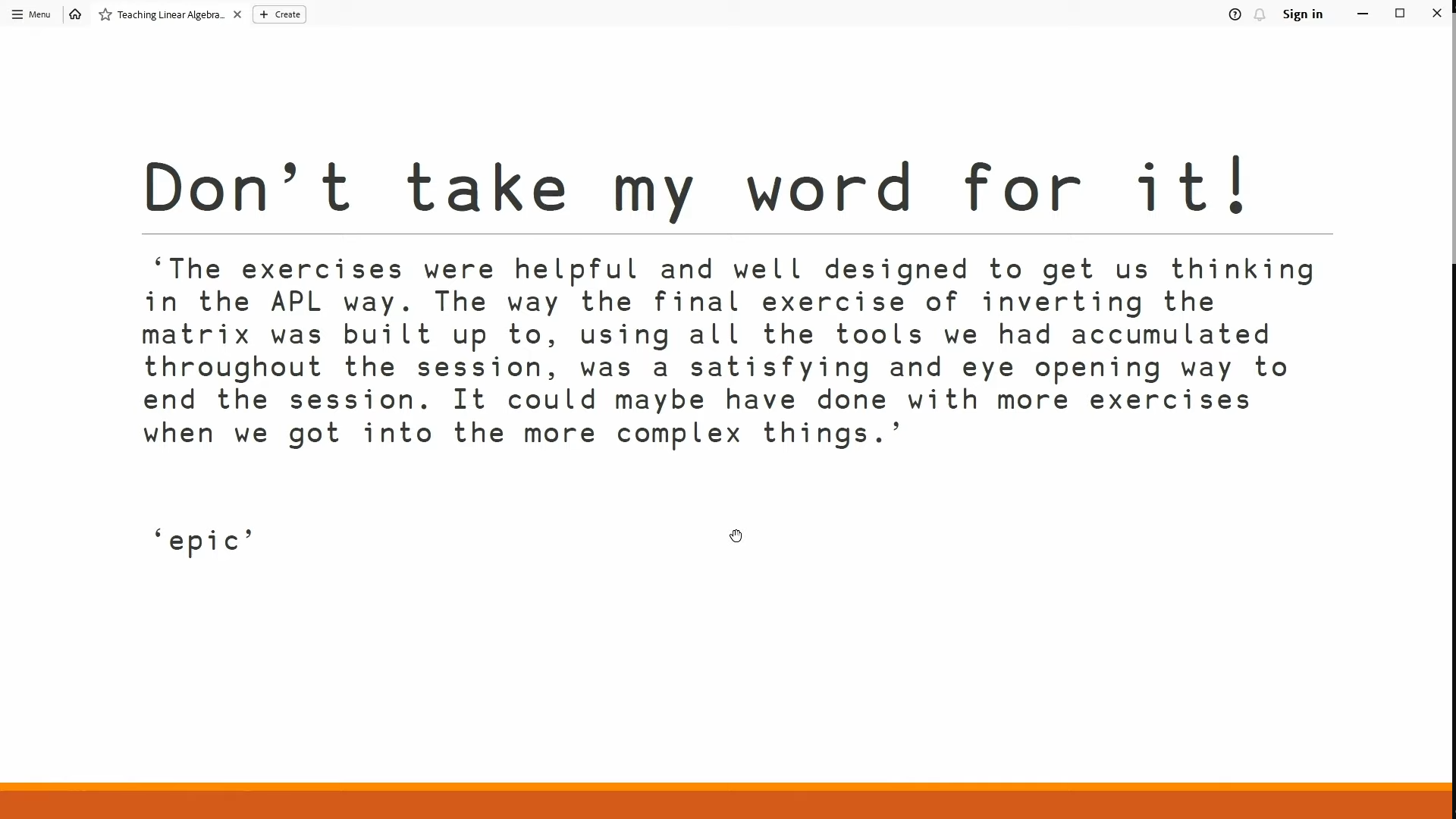 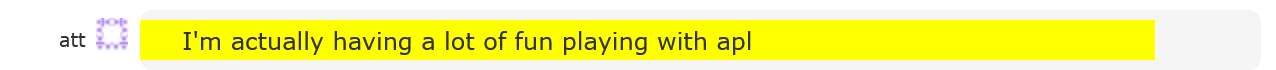 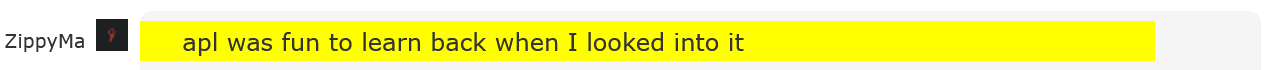 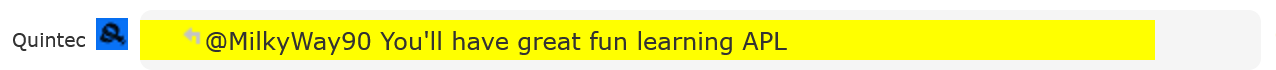 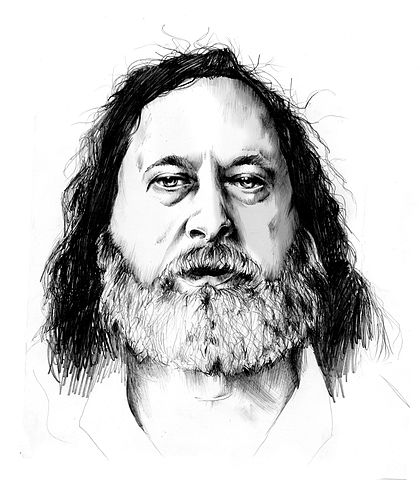 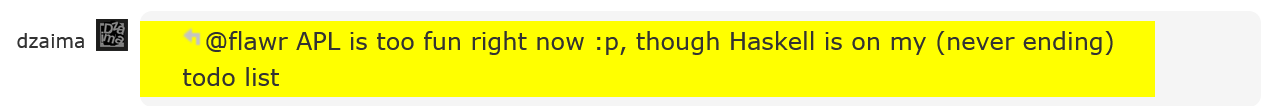 commons.wikimedia.org/wiki/File:Retrat_Richard_Stallman.jpg